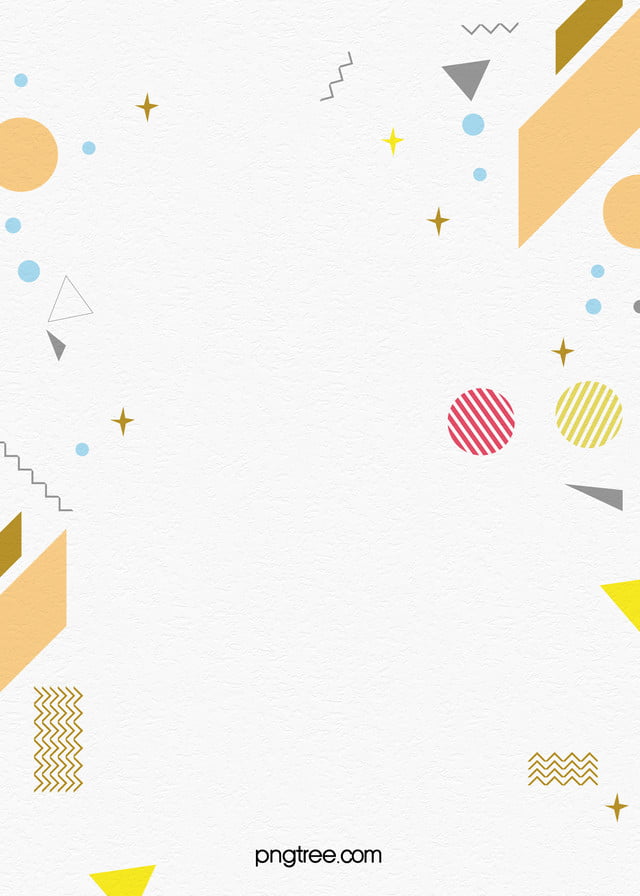 國立嘉義大學幼兒教育學系
教育部推動幼兒園階段師資生美感素養提升計畫

幼兒美感素養導向之課程與活動之探究
演講者：國立清華大學幼教系 
             劉淑英 副教授
日期 ： 109年03月29日(日)
時間 ： 上午9:00~12:10
地點 ： 民雄校區  教育館1樓
	    B03-103教室
◎亦歡迎大學部同學踴躍參加！
主辦:國立嘉義大學幼教系碩士班所學會
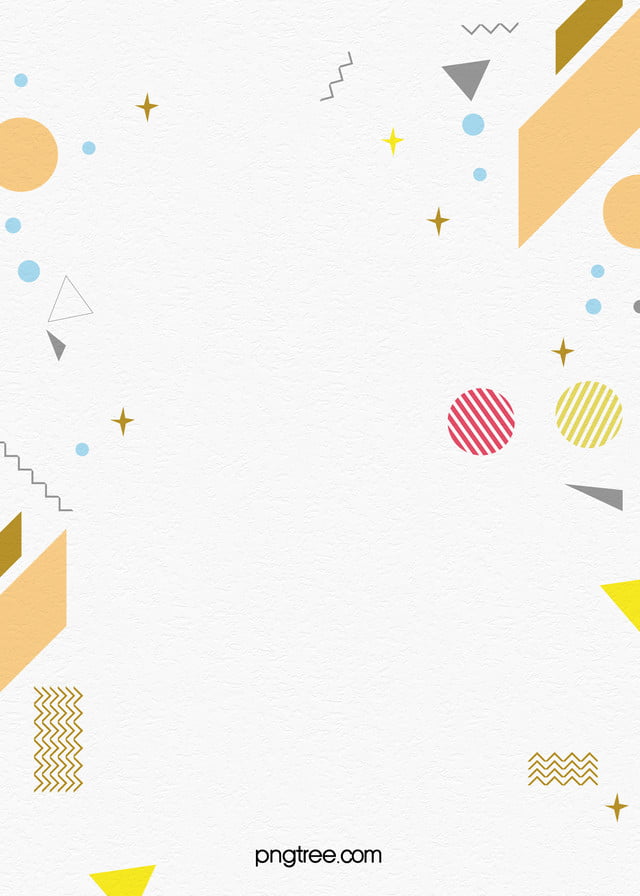 幼兒教育學系碩士班所學會
演講流程
   
   日期 ：109年03月29日(日)
   時間 ：上午09:00~12:10
   地點 ：國立嘉義大學
              民雄校區教育館B03-103